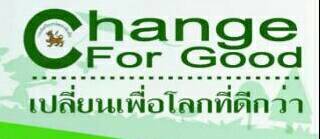 มาตรฐานทั่วไปเกี่ยวกับ                 การเตรียมความพร้อมและพัฒนาอย่างเข้มผู้ดำรงตำแหน่งครูผู้ช่วย และครูผู้ดูแลเด็ก ก่อนแต่งตั้งให้ดำรงตำแหน่งครู
การเตรียมความพร้อมและพัฒนาอย่างเข้มของ อปท.
ครูผู้ช่วย
 ครูผู้ดูแลเด็ก
ระยะเวลา 2 ปี
 ประเมินทุกๆ 3 เดือน
หมวดการปฏิบัติตน
 หมวดการปฏิบัติงาน
ครูผู้ช่วย
ครูผู้ดูแลเด็ก
หัวหน้าศูนย์พัฒนาเด็กเล็ก
ประเมินครั้งที่ 1 – 4 คะแนนเฉลี่ยจากกรรมการทั้ง 3 คน ไม่ต่ำกว่า 50%  
 ประเมินครั้งที่ 5 – 8 คะแนนเฉลี่ยจากกรรมการทั้ง 3 คน ไม่ต่ำกว่า 60%
“ผ่าน” ทั้ง 8 ครั้ง ให้แต่งตั้งให้ดำรงตำแหน่งครู 
 “ไม่ผ่าน” ครั้งใดครั้งหนึ่ง ให้พ้นจากตำแหน่ง
ก.ค.ศ.
( 1 ต.ค. 61)
ผู้อำนวยการสถานศึกษา ประธานกรรมการ
 ผู้ดำรงตำแหน่งครูในสถานศึกษา กรรมการ
 ผู้ทรงคุณวุฒิอื่นจากภายนอกสถานศึกษา  
   กรรมการ
ระยะเวลา 2 ปี
 ประเมินทุกๆ 6 เดือน
หมวดที่ 1 วินัย คุณธรรม จริยธรรมฯ
 หมวดที่ 2 การจัดการเรียนการสอน
 หมวดที่ 3 การบริหารจัดการชั้นเรียน
 หมวดที่ 4 การมีส่วนร่วมการพัฒนาในสถานศึกษาฯ
 หมวดที่ 5 ทักษะการใช้ภาษาและเทคโนโลยีดิจิทัล
ครูผู้ช่วย
*ประเมินครั้งที่ 1 – 2 ต้องมีคะแนนในแต่ละด้านจากกรรมการเฉลี่ยไม่ต่ำกว่าร้อยละ 60
 *ประเมินครั้งที่ 3 – 4 ต้องมีคะแนนในแต่ละด้านจากกรรมการเฉลี่ยไม่ต่ำกว่าร้อยละ 70
“ผ่าน” ทั้ง 4 ครั้ง ให้แต่งตั้งให้ดำรงตำแหน่งครู 
  “ไม่ผ่าน” ครั้งใดครั้งหนึ่ง ให้พ้นจากตำแหน่ง
1 เม.ย. 62